Путешествие в прошлое кресла
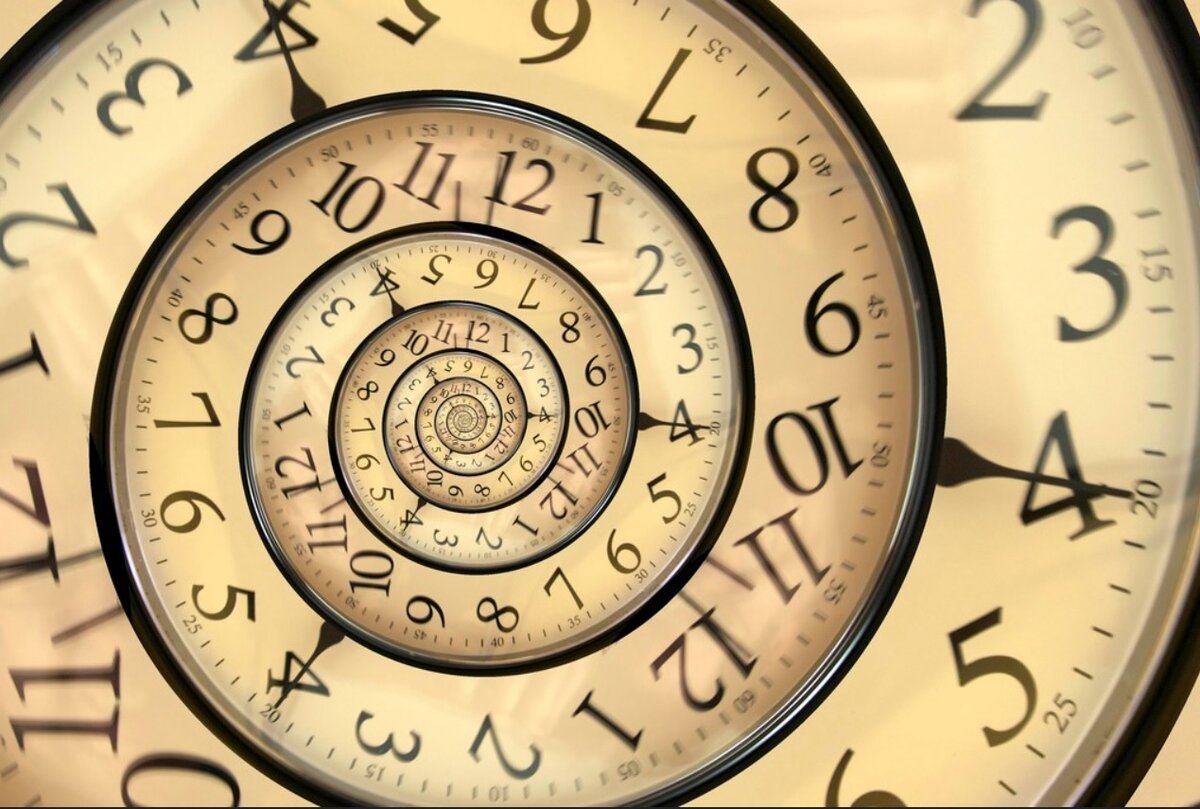 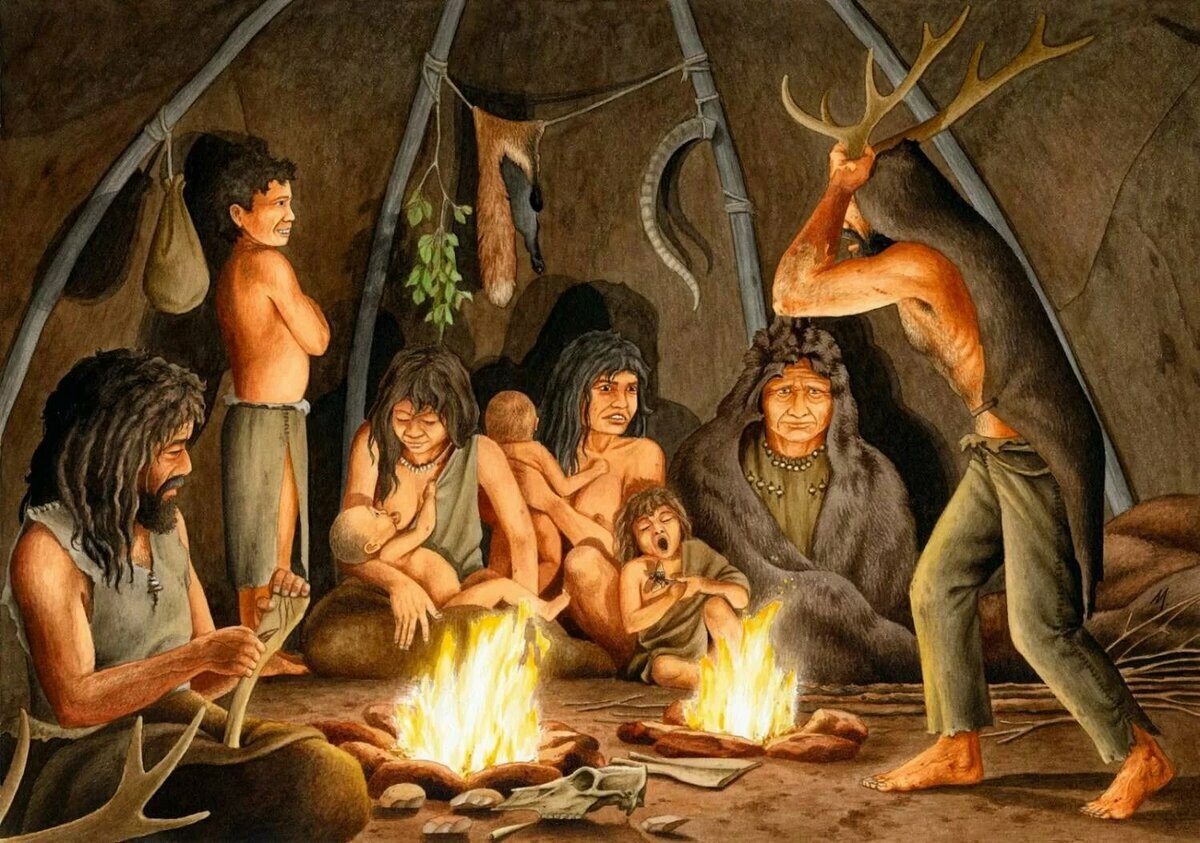 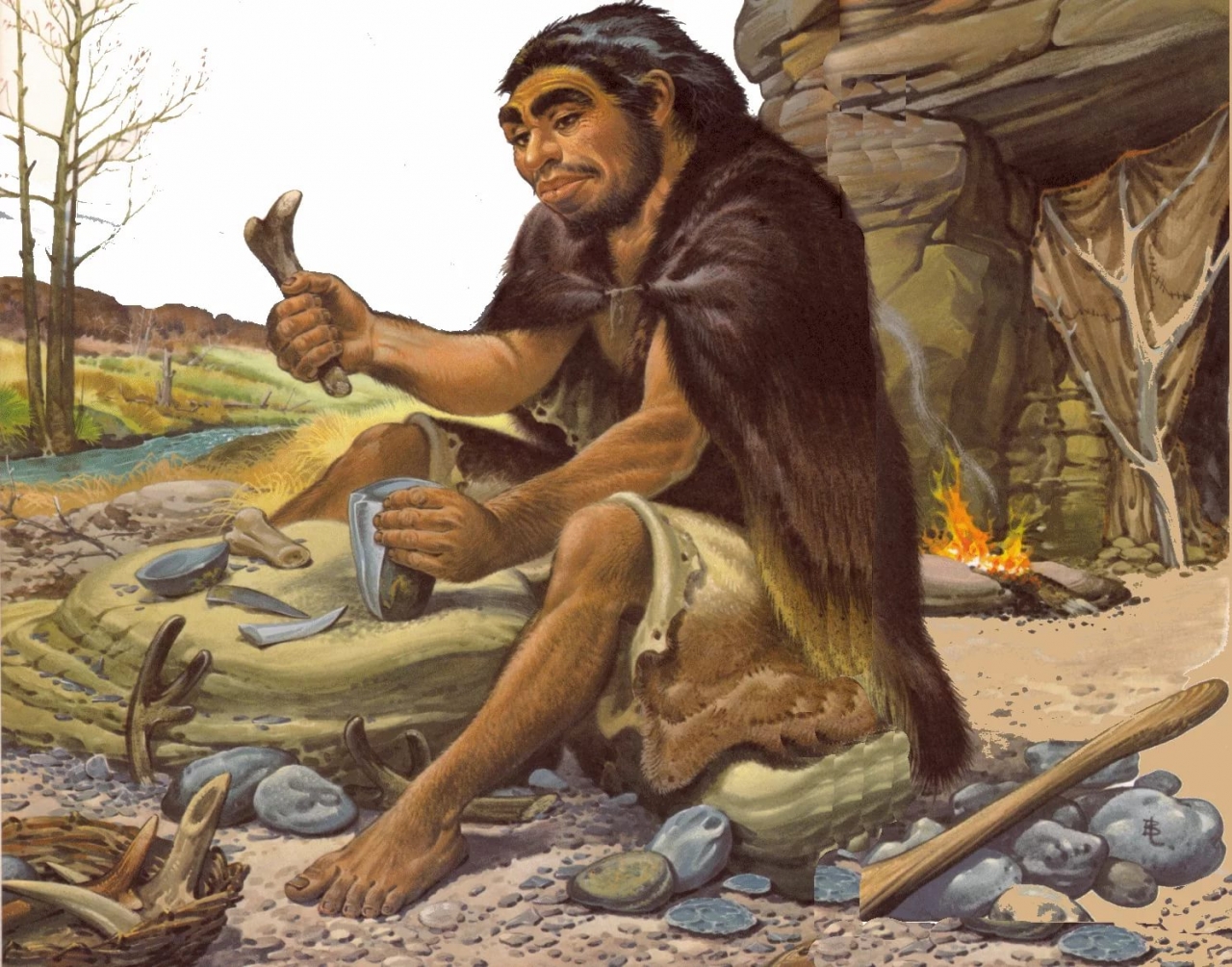 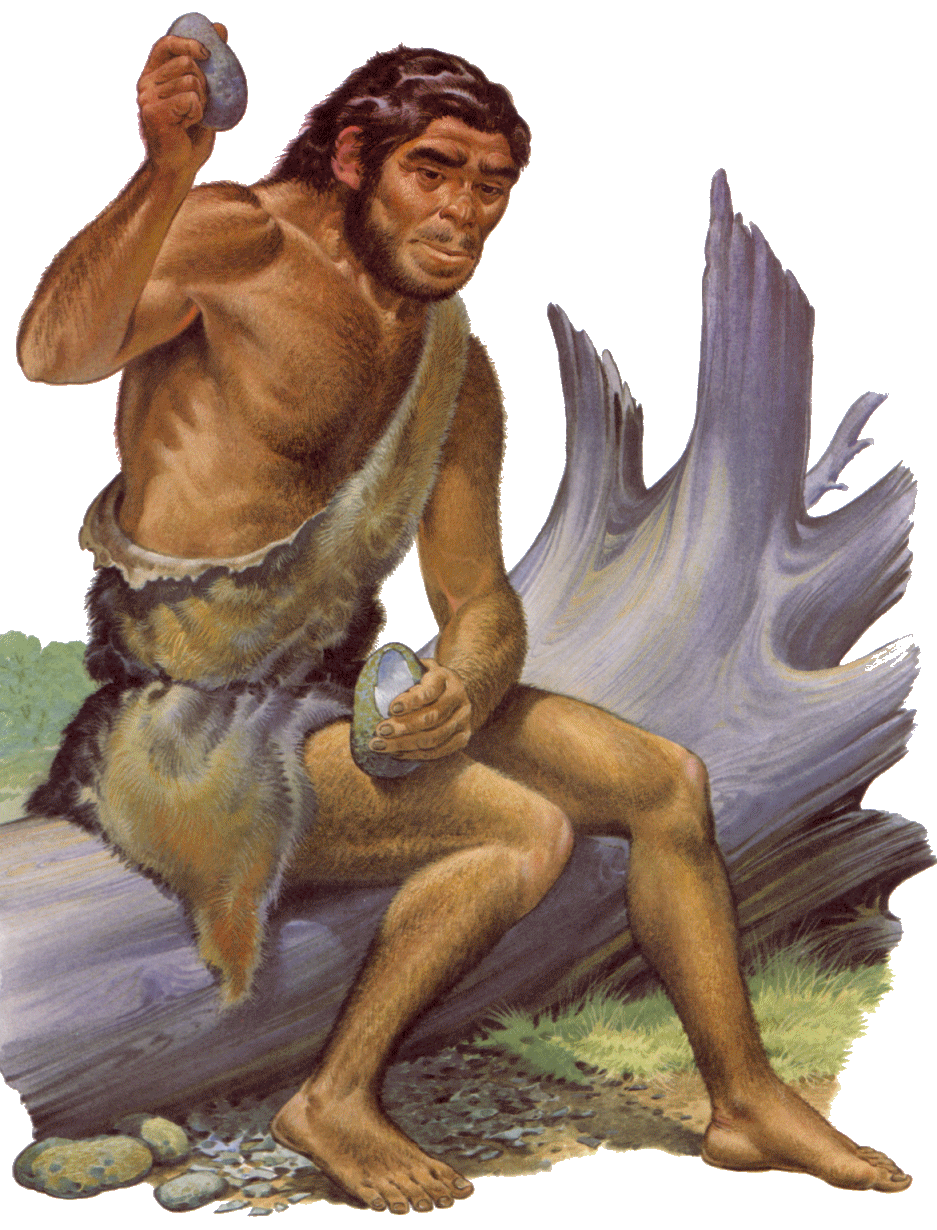 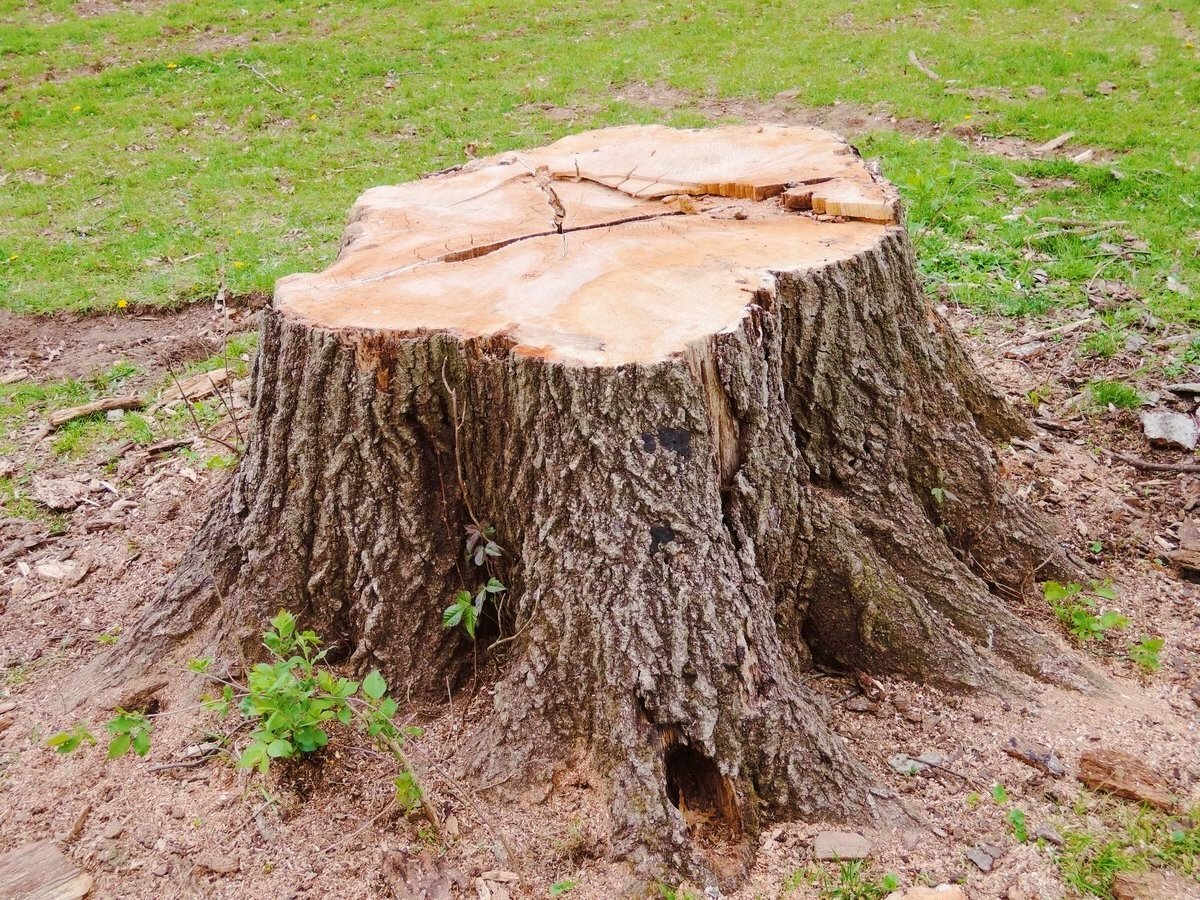 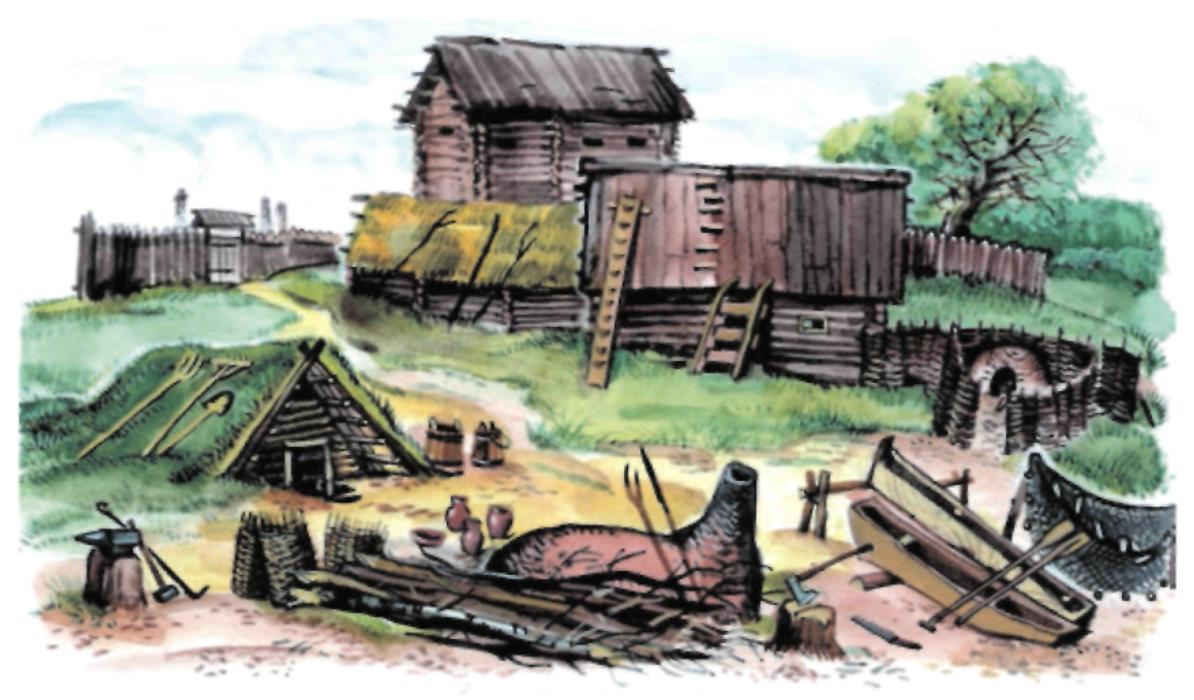 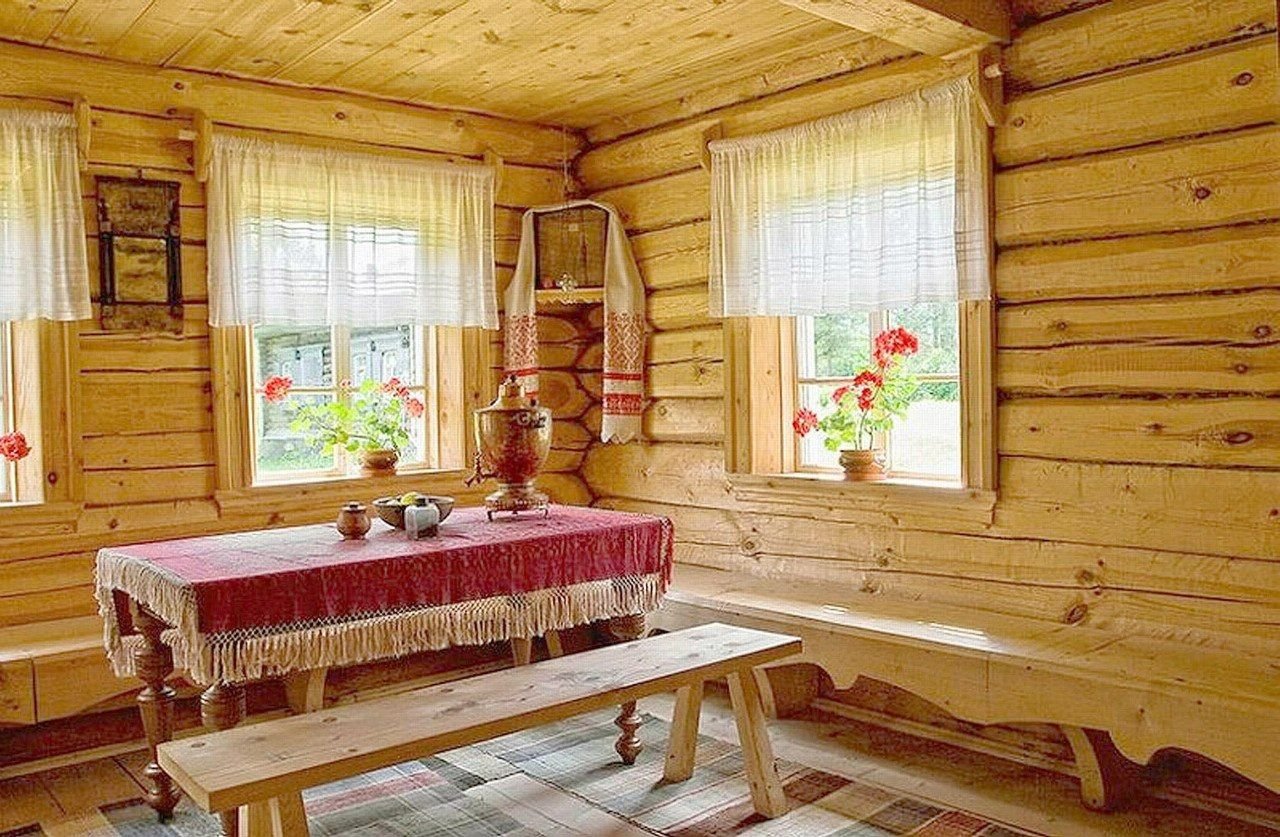 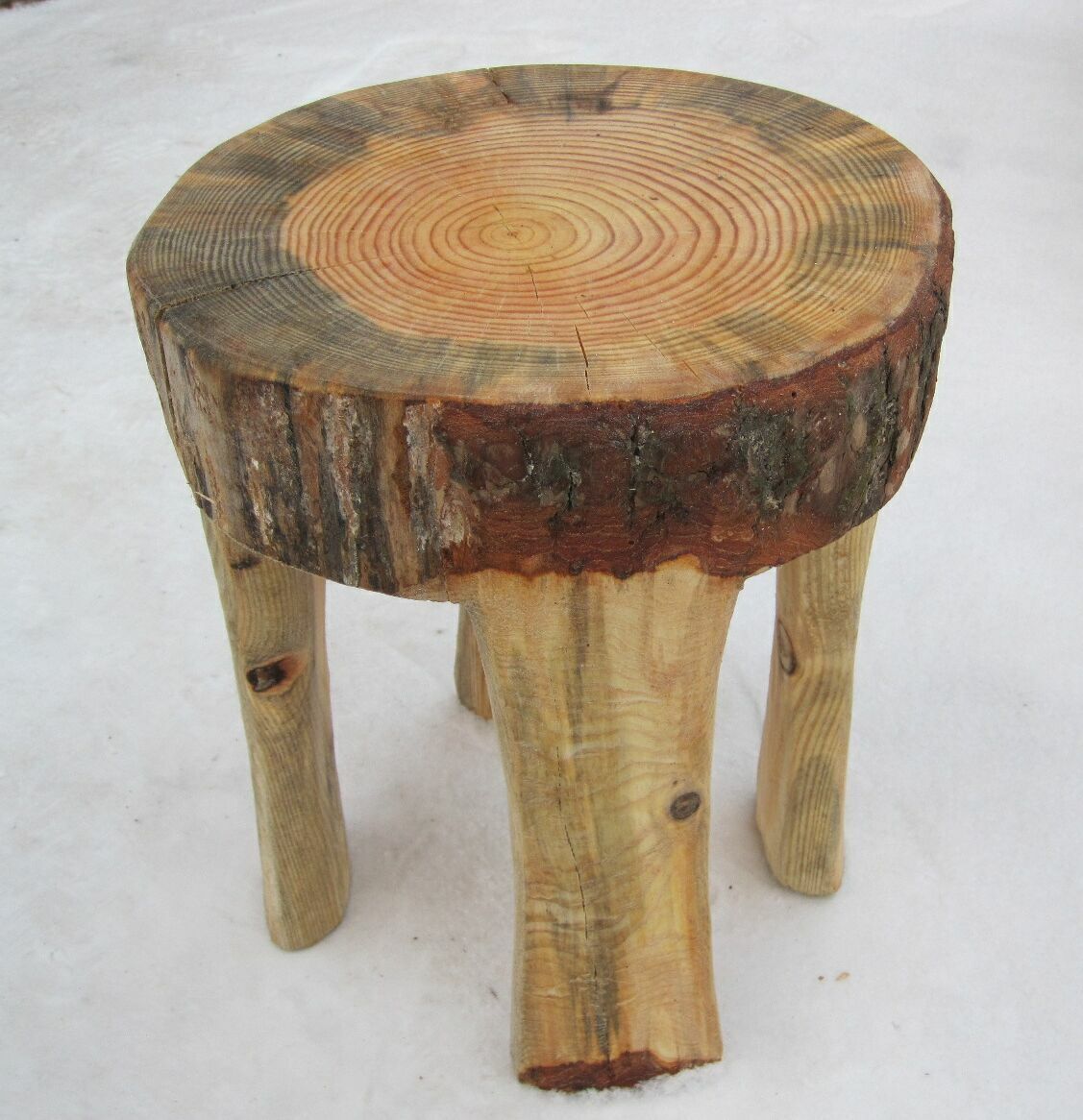 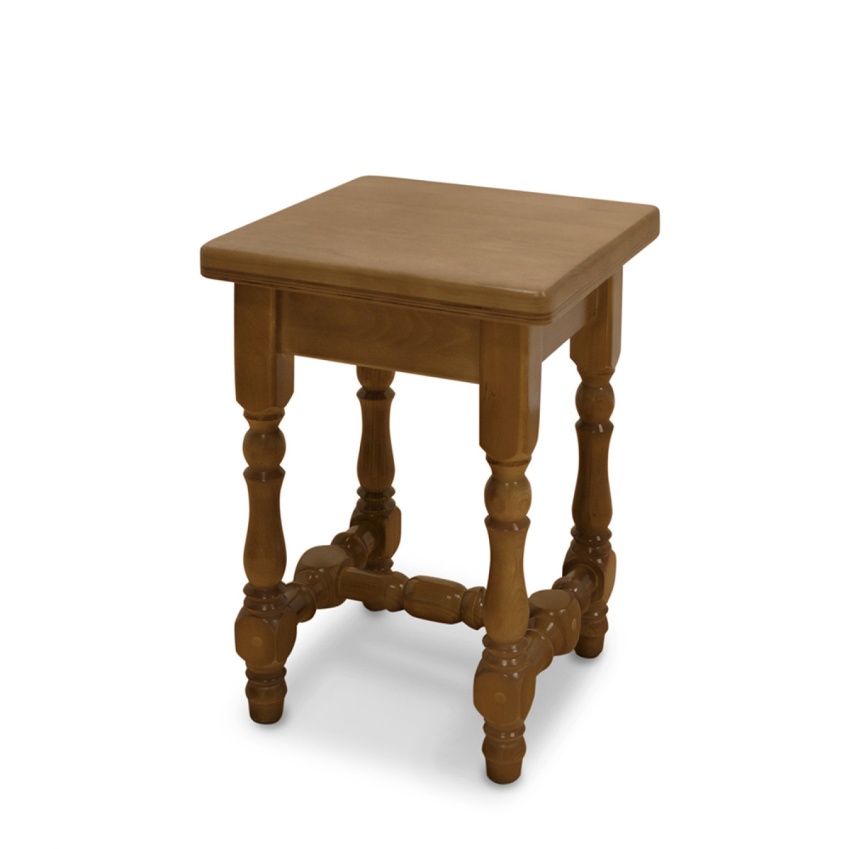 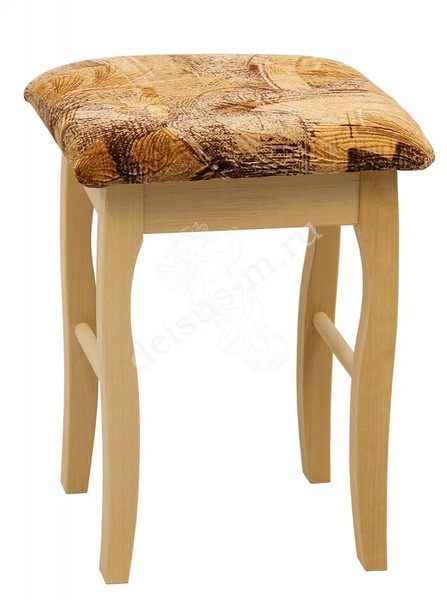 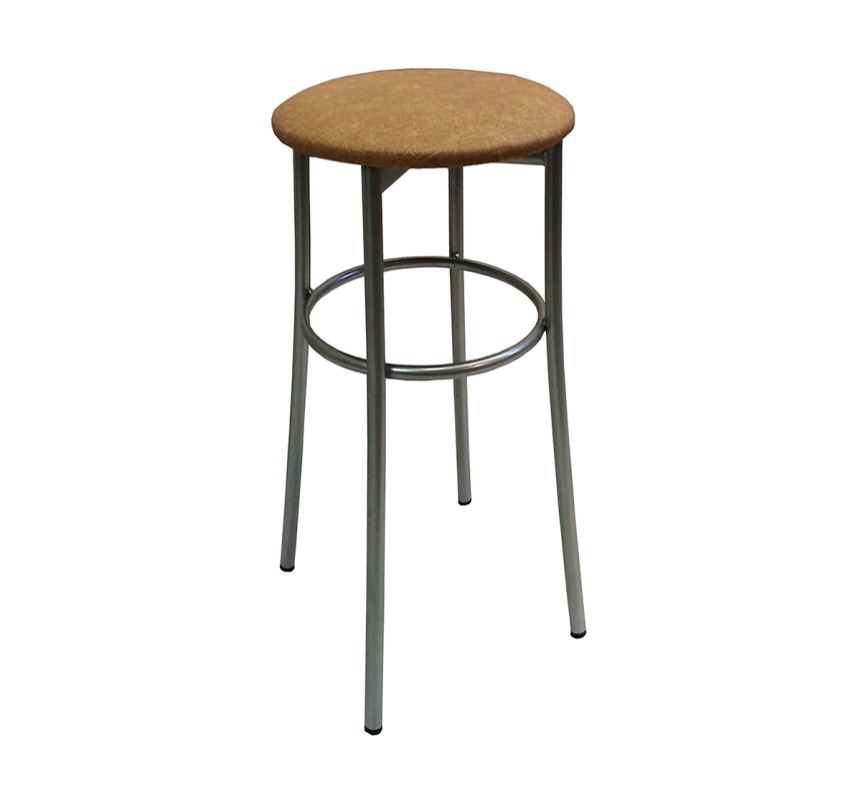 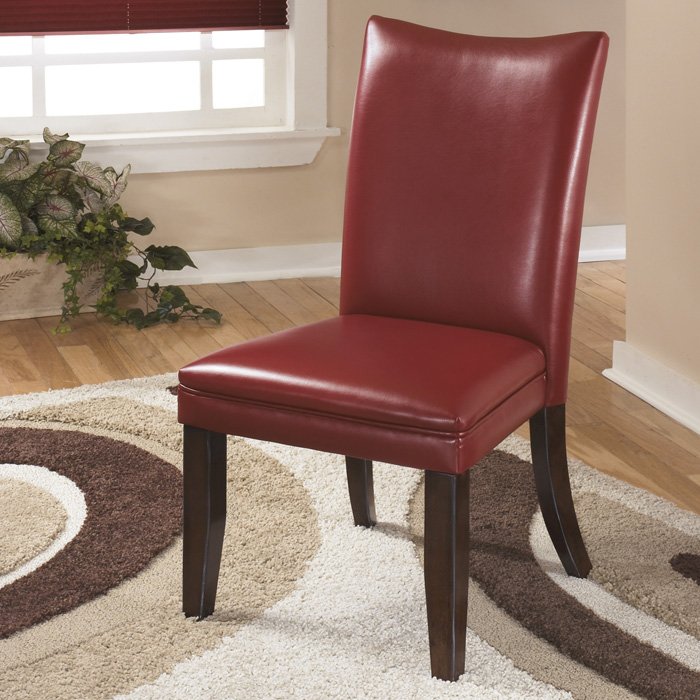 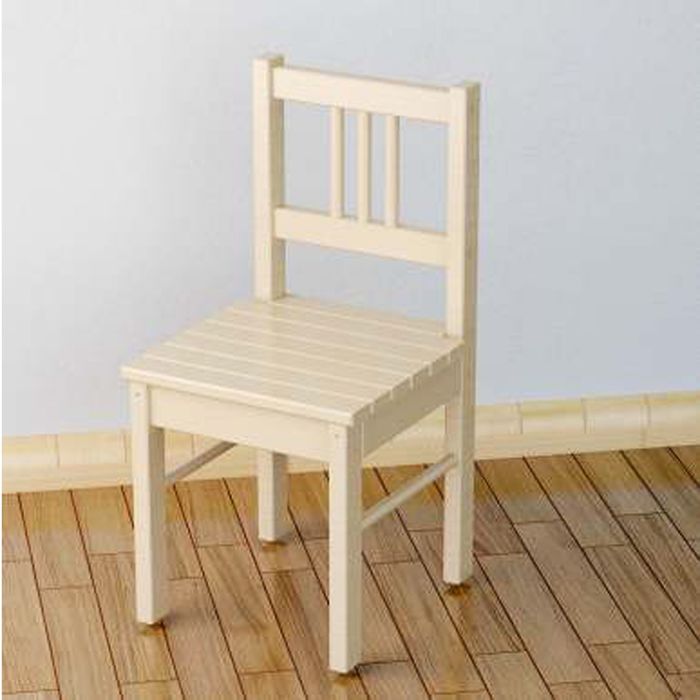 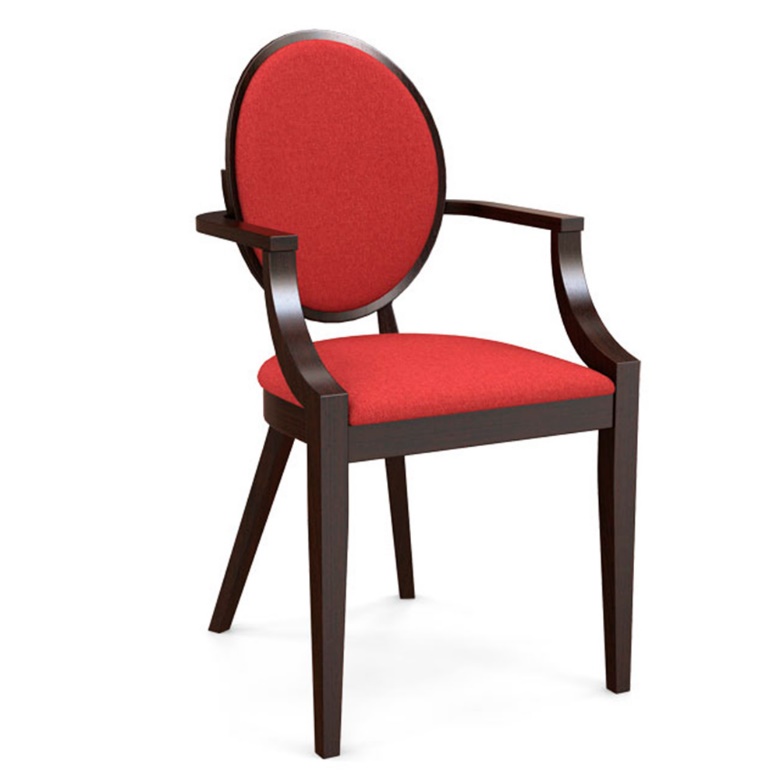 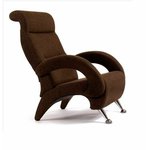 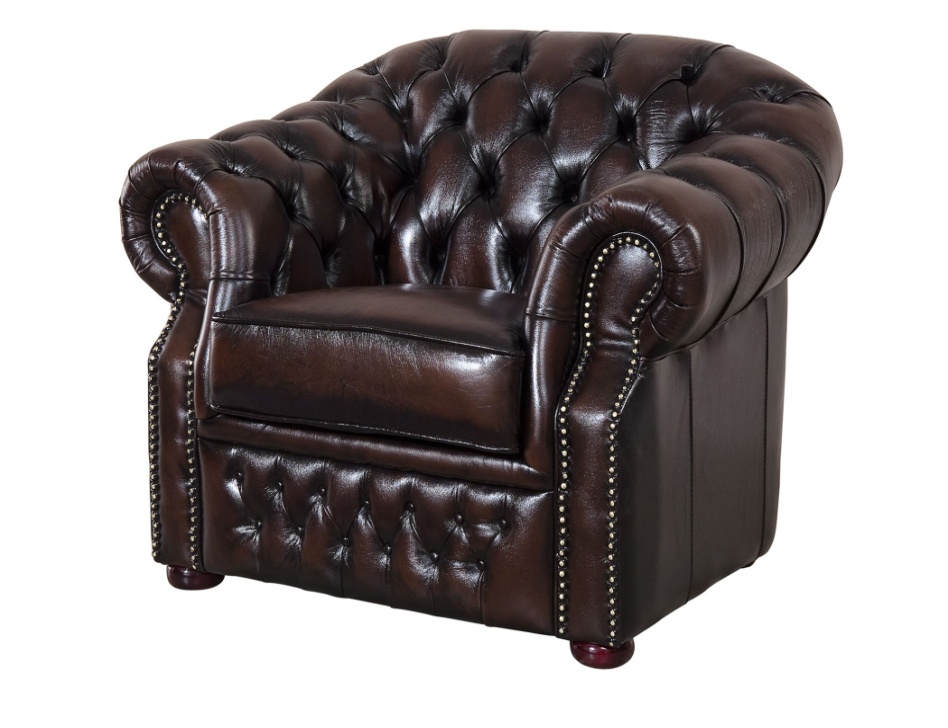 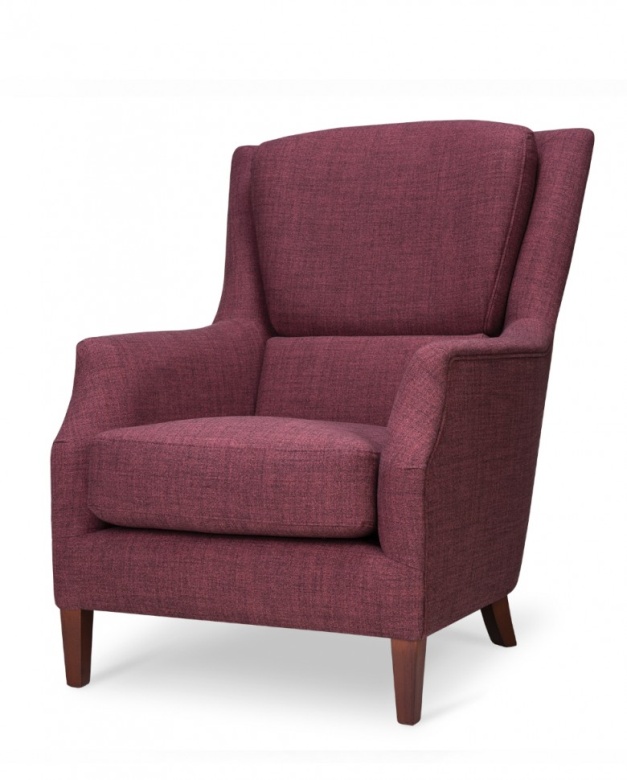 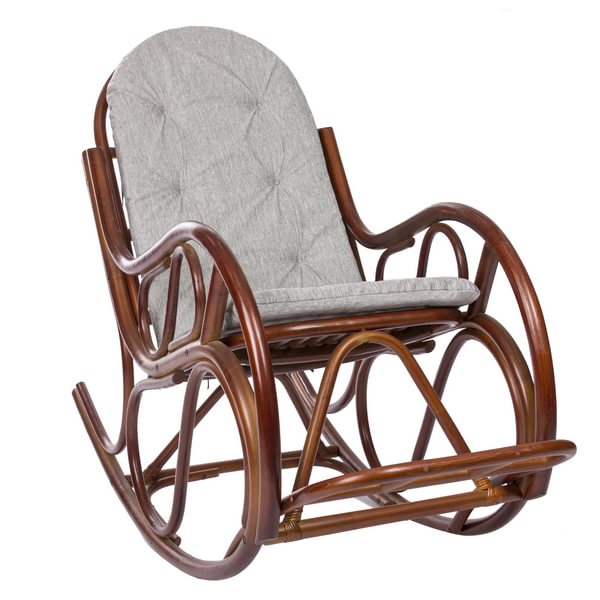 «Четвертый лишний»
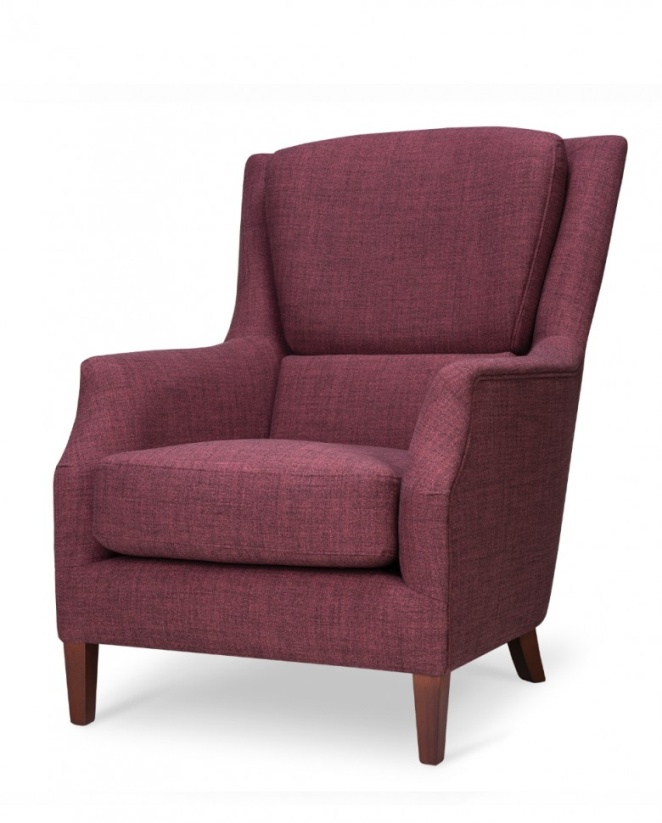 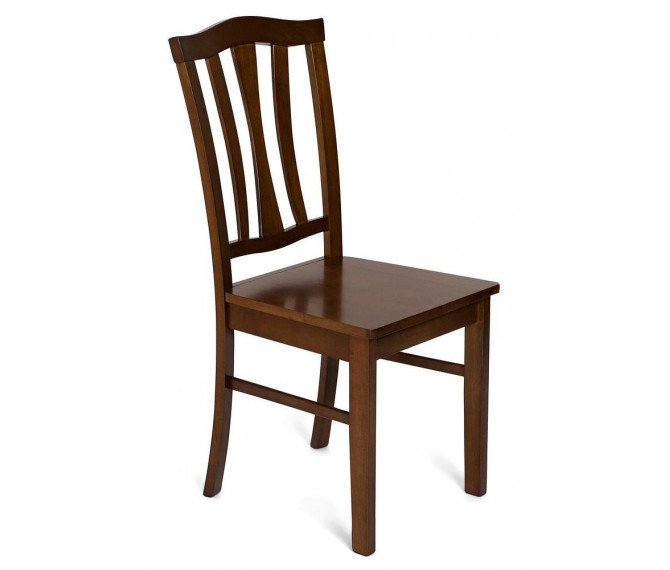 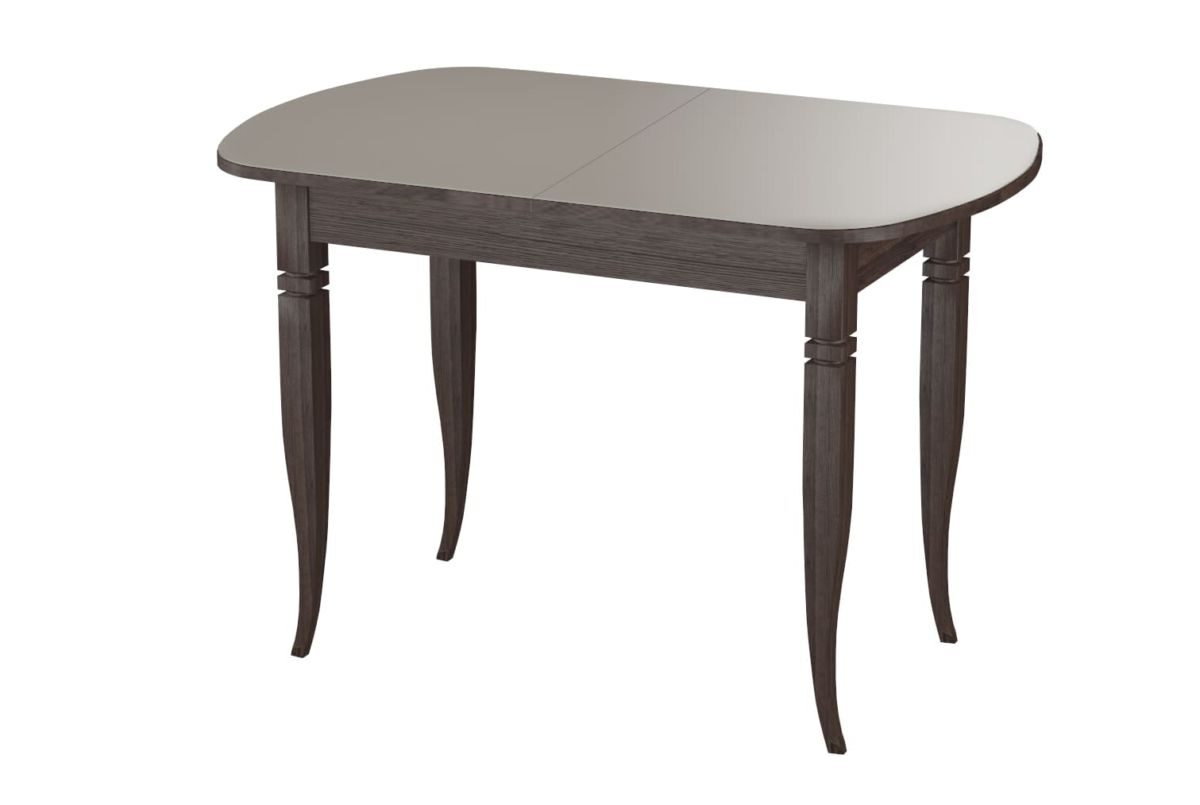 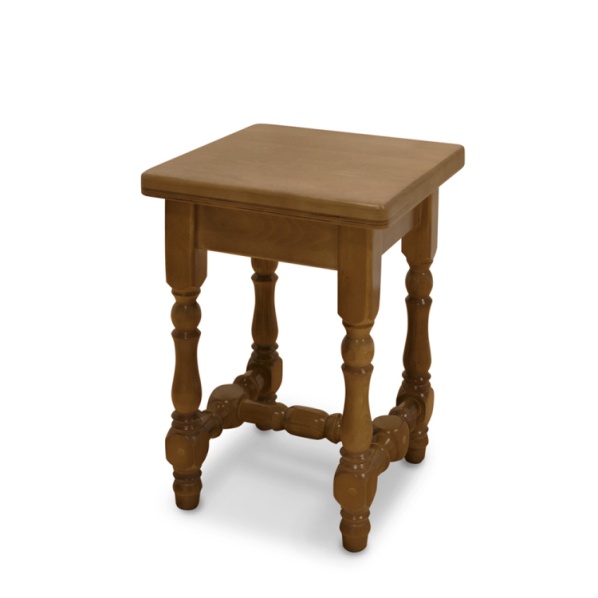 «Что сначала, что потом?»
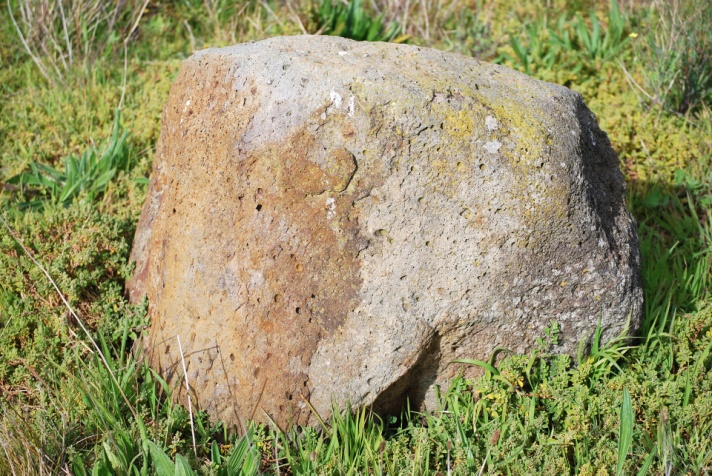 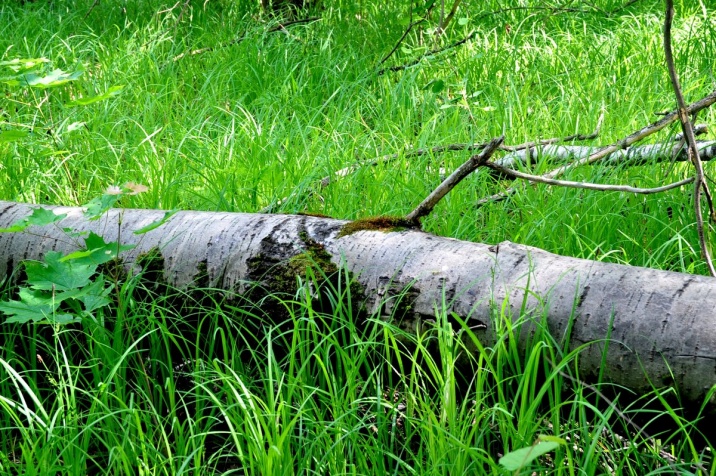 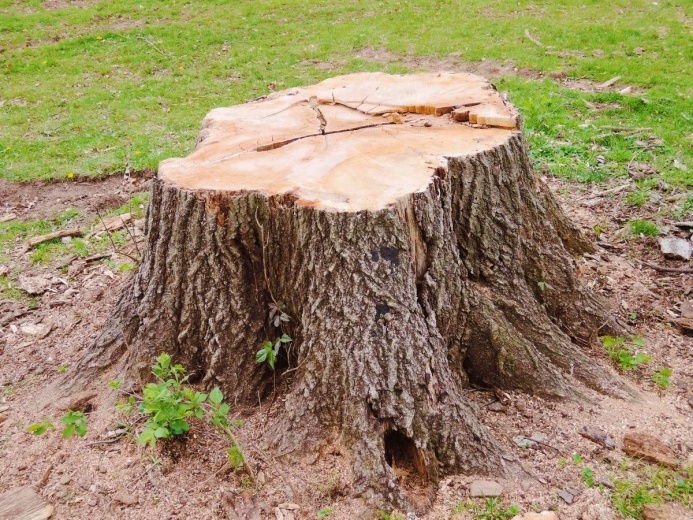 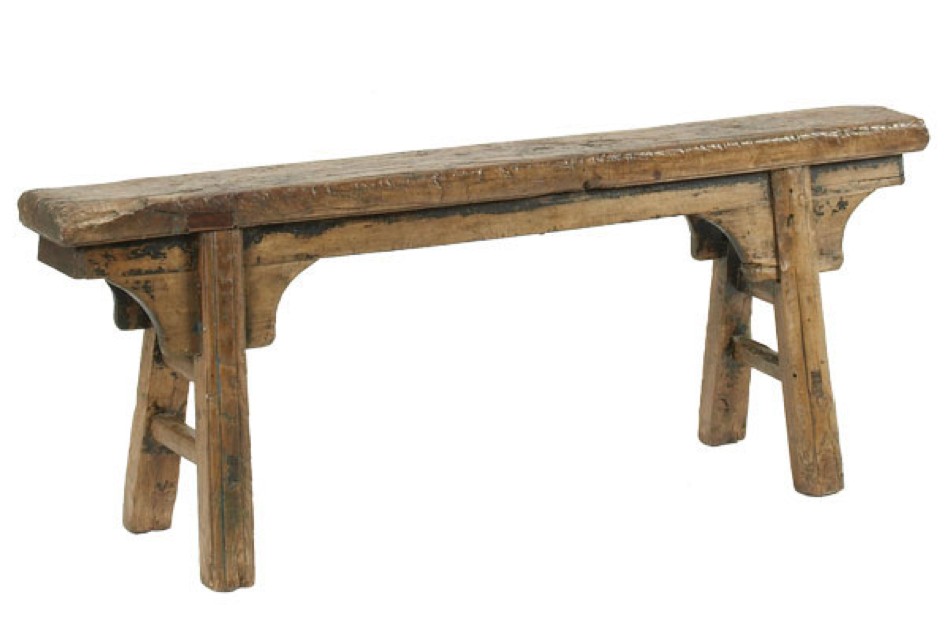 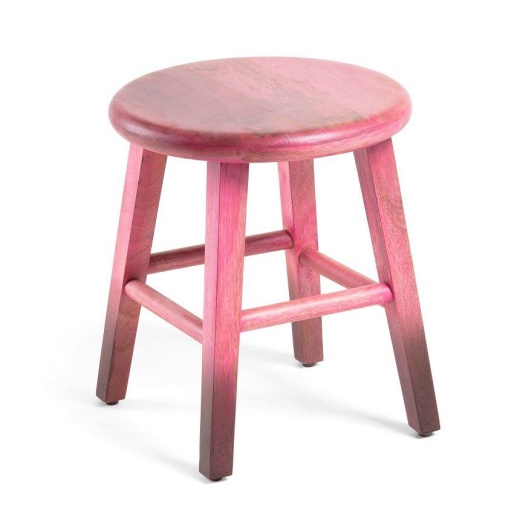 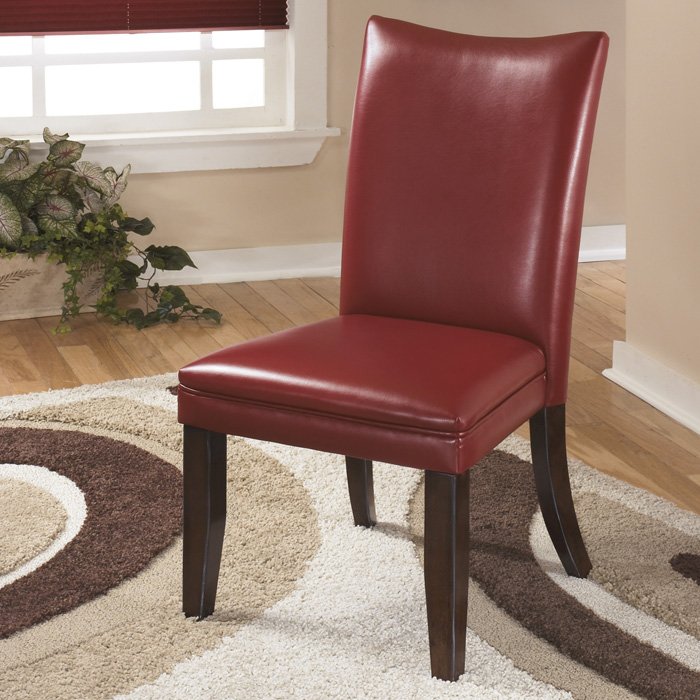 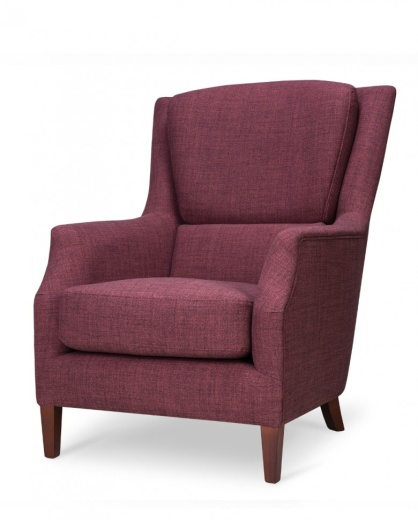 Спасибо за внимание.
г. Екатеринбург
2022